第三冊第九課補充資料
參考資料：國際電腦漢字及異體字知識庫
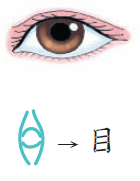 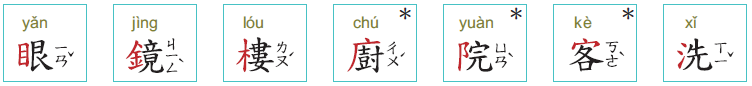 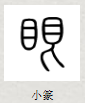 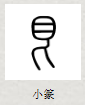 艮
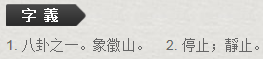 形聲字：境
參考資料：國際電腦漢字及異體字知識庫
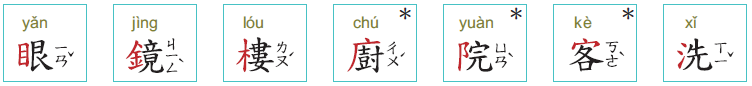 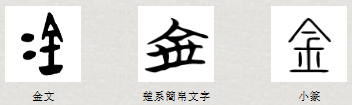 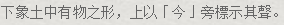 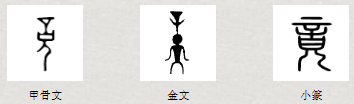 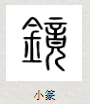 竟
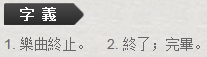 老師挑詞語來做活動
詞語練習-說一說(眼/鏡)
眼明人
眼鏡
眼力
眼花
鏡台
眼色
鏡子
鏡頭
眼尖
鏡面
放大鏡
眼看著
鏡片
蛙鏡
開眼界
參考資料：教育部重編國語辭典修訂本
形聲字：摟/僂
參考資料：國際電腦漢字及異體字知識庫
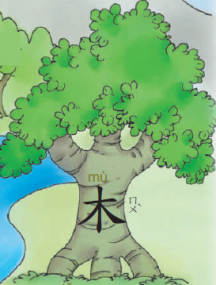 婁
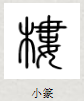 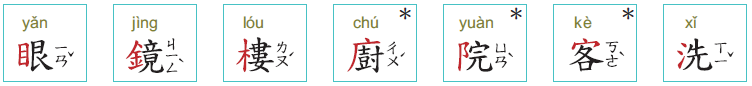 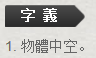 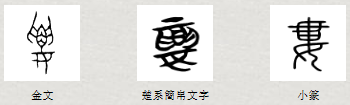 上樓
下樓
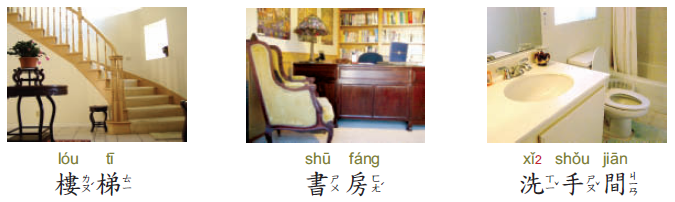 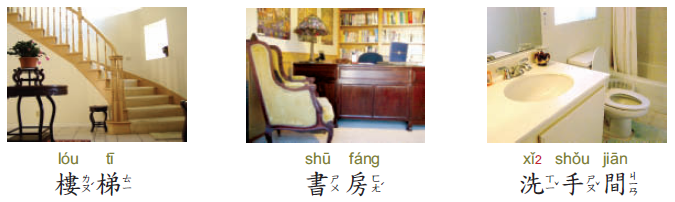 形聲字：櫥
參考資料：國際電腦漢字及異體字知識庫
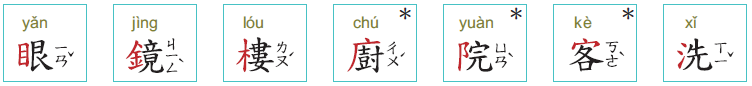 尌
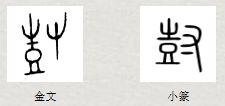 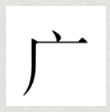 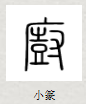 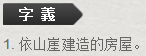 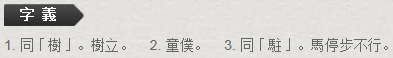 參考資料：國際電腦漢字及異體字知識庫
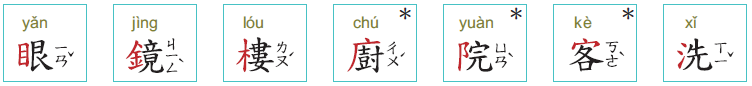 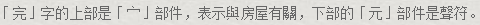 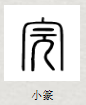 阝
宀
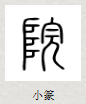 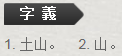 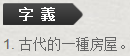 老師挑詞語來做活動
詞語練習-說一說(廚/樓/院)
樓中樓
老人院
名廚
高樓
工學院
大廚
人去樓空
出院
下廚
院長
四合院
樓面
書院
入院
大樓
參考資料：教育部重編國語辭典修訂本
參考資料：國際電腦漢字及異體字知識庫
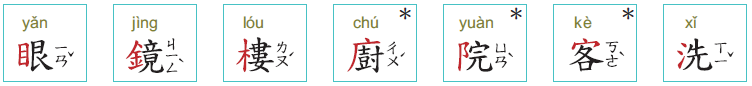 宀
各
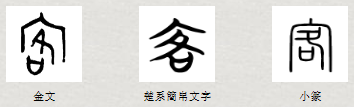 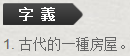 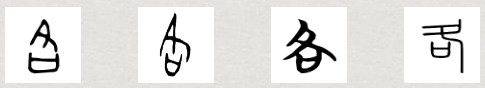 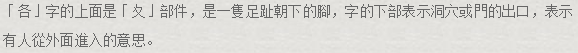 參考資料：國際電腦漢字及異體字知識庫
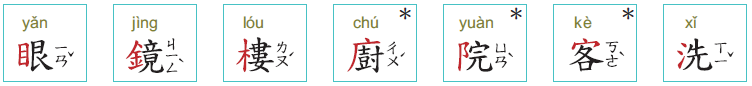 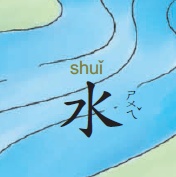 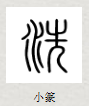 先
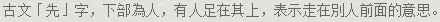 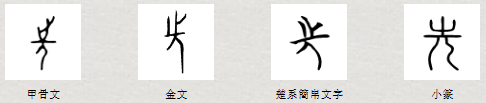 老師挑詞語來做活動
詞語練習-說一說(客/洗)
客氣
洗衣
大客車
會客
洗頭
小客車
見客
洗掉
客家人
洗車
洗不掉
客戶
洗手
水洗
過客
參考資料：教育部重編國語辭典修訂本
第二週生字
相似字：閒
形聲字：簡/澗
參考資料：國際電腦漢字及異體字知識庫
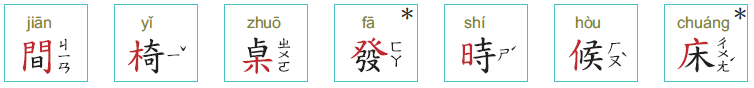 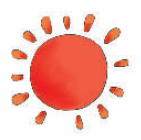 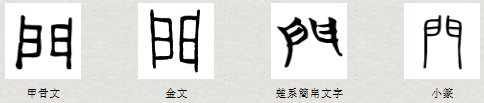 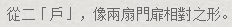 老師挑詞語來做活動
詞語練習-說一說(間)
期間
人間
中間人
天地間
午間
天上人間
空間
開放空間
參考資料：教育部重編國語辭典修訂本
形聲字：倚/踦
參考資料：國際電腦漢字及異體字知識庫
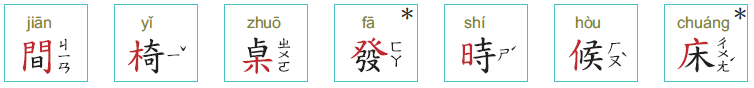 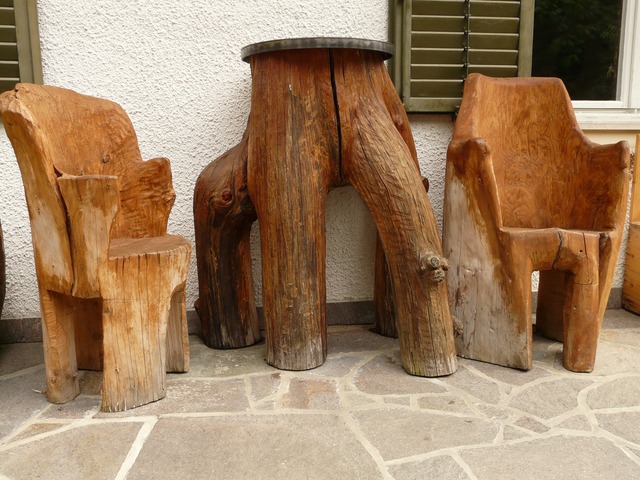 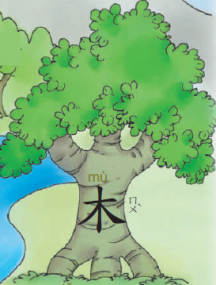 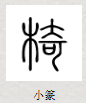 電椅
參考資料：國際電腦漢字及異體字知識庫
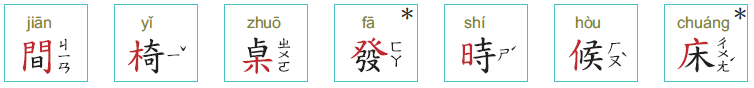 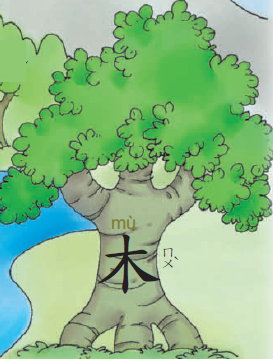 桌
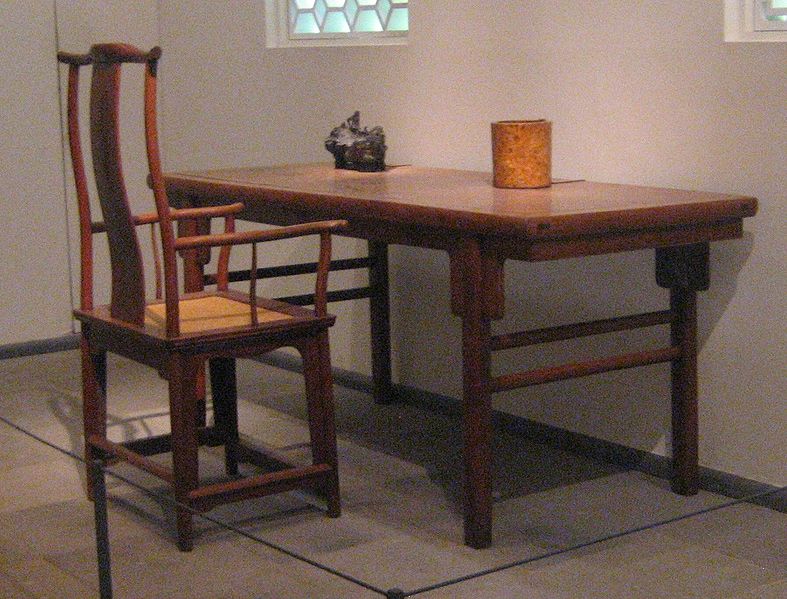 桌巾
方桌
桌面
參考資料：國際電腦漢字及異體字知識庫
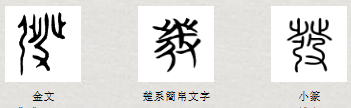 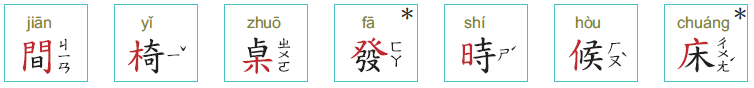 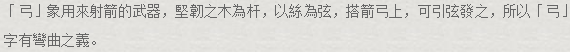 弓
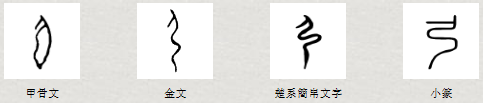 沙發
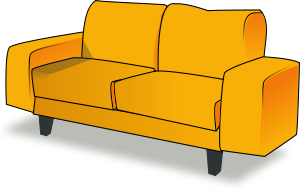 老師挑詞語來做活動
詞語練習-說一說(發)
發言
發電
發表
發放
發表會
發動
發言人
發起人
發生
發給
發問
發出
發起
發信
出發
參考資料：教育部重編國語辭典修訂本
形聲字：寺
參考資料：國際電腦漢字及異體字知識庫
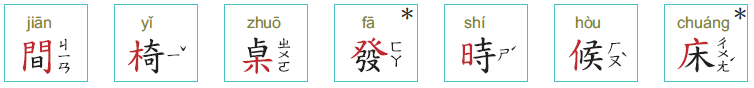 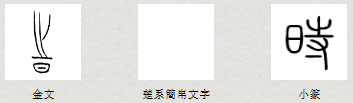 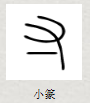 寸
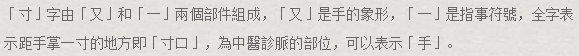 相似字：侯
參考資料：國際電腦漢字及異體字知識庫
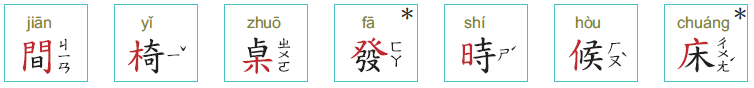 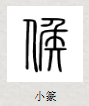 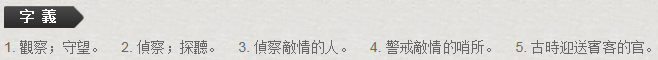 老師挑詞語來做活動
詞語練習-說一說(時/候)
定時
候車
時期
多時
火候
時間表
同時
全天候
時空
等候
這時候
時下
候鳥
有時候
時事
參考資料：教育部重編國語辭典修訂本
參考資料：國際電腦漢字及異體字知識庫
床
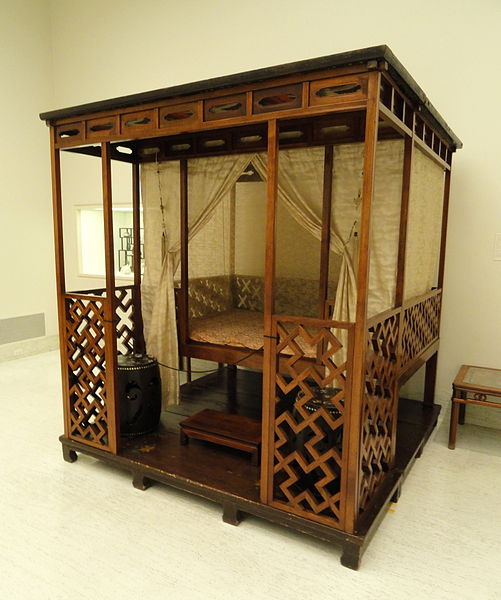 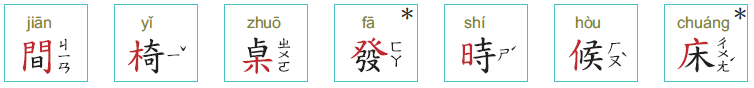 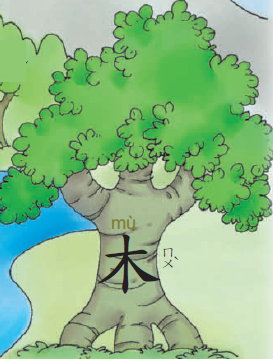 床位
下床
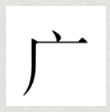 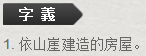 河床
床上
水床
床頭
找一找(木)
杵
焚
扛
枉
未
杆
呆
杏
困
末
杜
李
笨
休
相
株